SPOR
Svenskt Perioperativt Register


		  www.periop.se
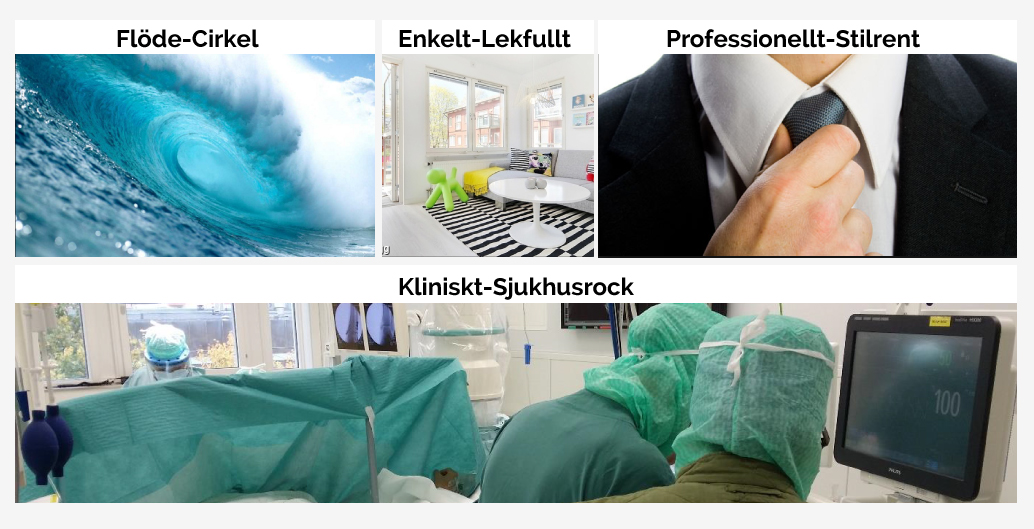 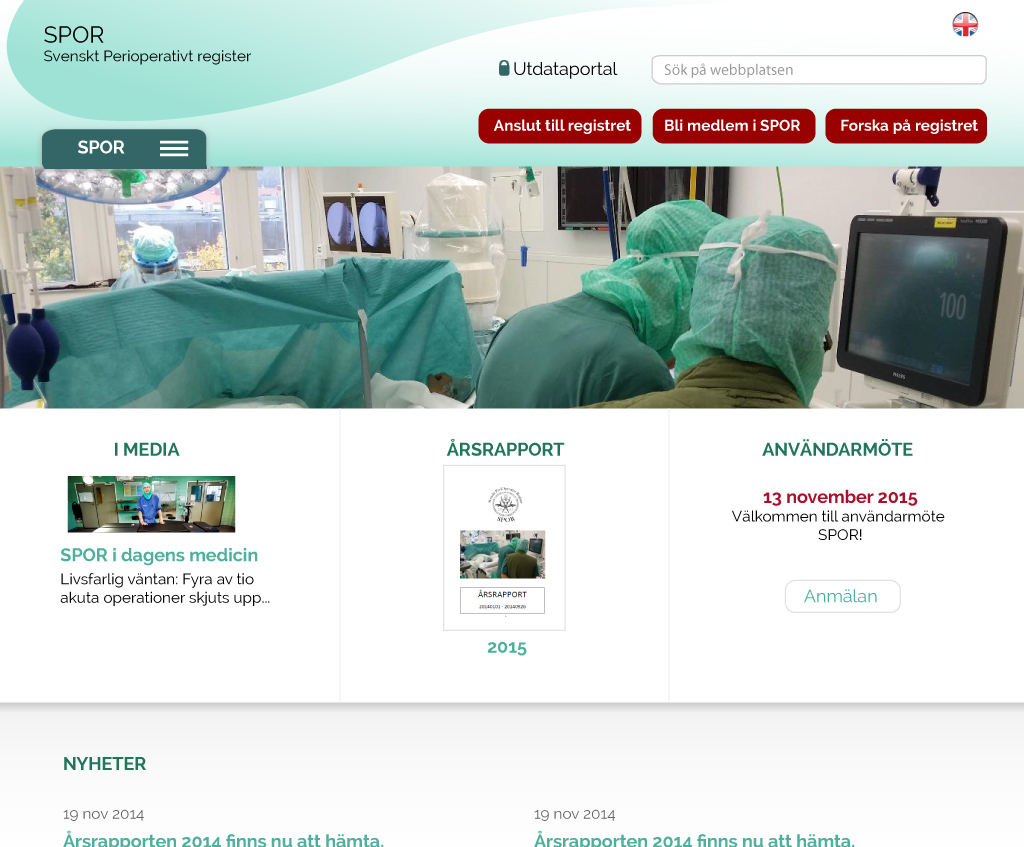 Linda Nilsson 
	linnildesign